Friday, 24 May 2019
SWBAT…
Construct a logically sound rebuttal to the counterclaim of their overarching claim.
WARM-UP
AGENDA
Intro Counterclaim-Rebuttal  (p.15)
Complete Counterclaim-Rebuttal Para. (p.16)

DUE DATES
 Today: Counterclaim-Rebuttal (pp.15-16)
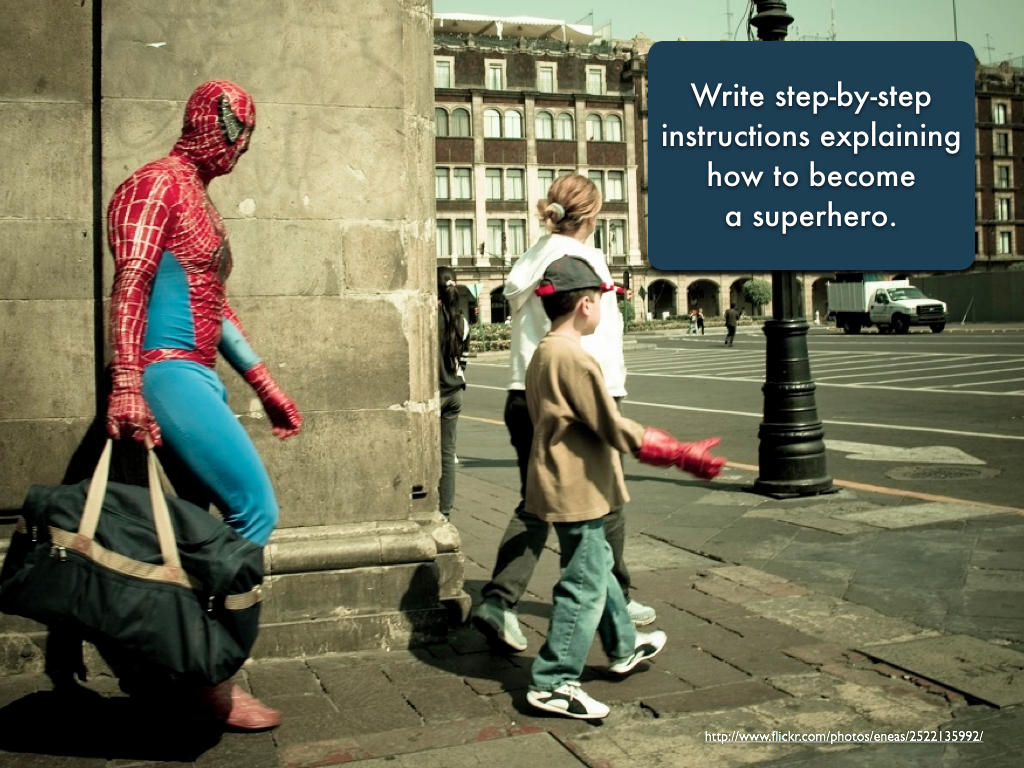 Tuesday, 28 May 2019
SWBAT…
Write an effective conclusion to their Research Paper.
WARM-UP
AGENDA
Conclusion Para. (p.17)

DUE DATES
 Today: Conclusion Paragraph (p.17)
 Today: Notebook Check #5 (1 week from the past 3 weeks – Mr. B’s choice)
 M, 10Jun2019: Research Paper (hard copy)
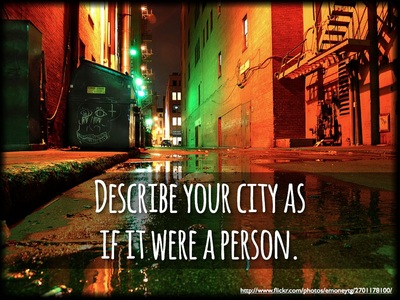 Wednesday, 29 May 2019
SWBAT…
Complete typing their Research Paper onto a word document.
WARM-UP
AGENDA
Type Research Paper

DUE DATES
F, 31May2019: Research Paper (first draft hard copy)  
M, 10Jun2019: Research Paper (final draft hard copy)
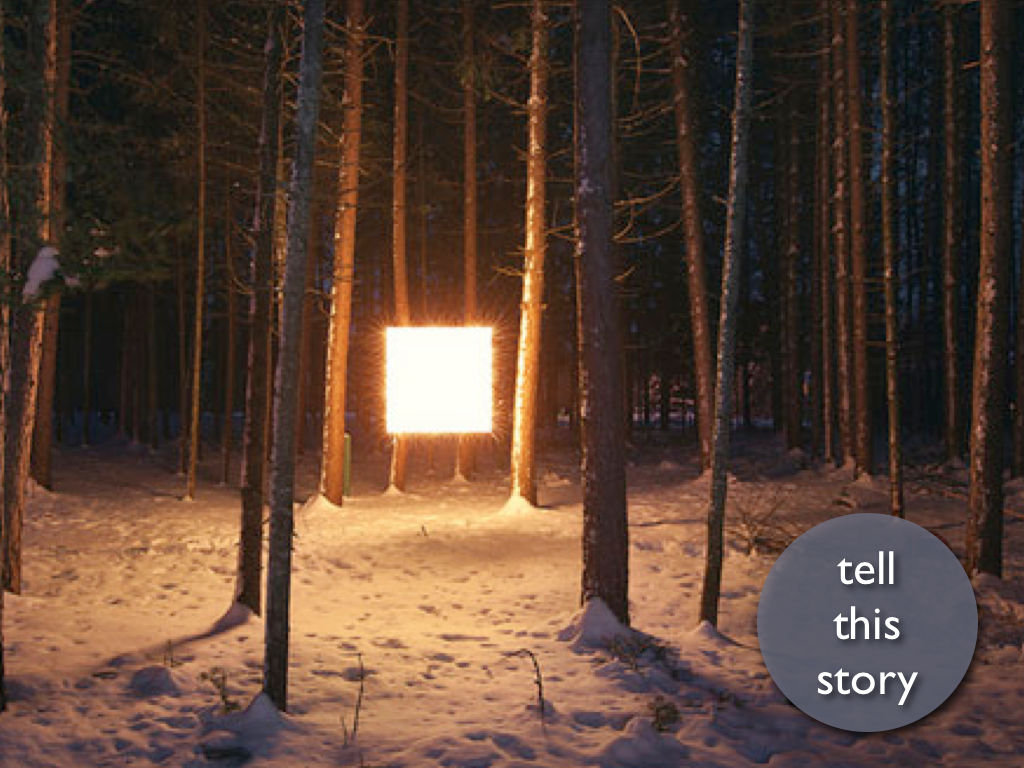 Thursday, 30 May 2019
SWBAT…
Complete typing their Research Paper onto a word document.
WARM-UP
AGENDA
Complete Typing Research Paper

DUE DATES
F, 31May2019: Research Paper (first draft hard copy) 
M, 10Jun2019: Research Paper (final draft hard copy)
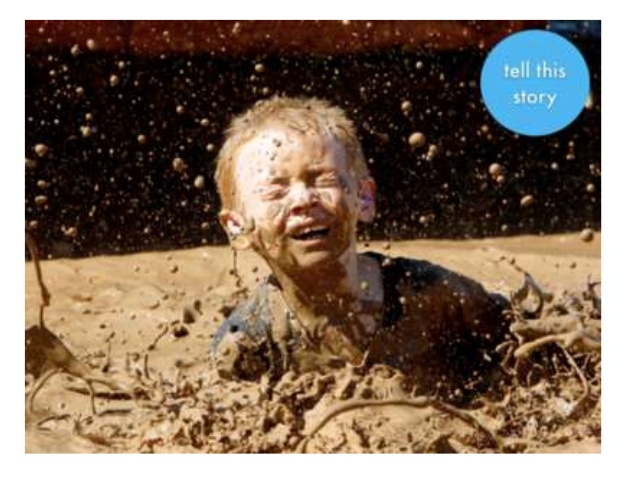 Friday, 31 May 2019
SWBAT…
Complete a revision checklist after reading your peer’s Research Paper.
WARM-UP
AGENDA
RP Peer Revision Checklist

DUE DATES
Today: Research Paper (first draft hard copy) 
Today: Peer Revision Checklist
M, 10Jun2019: Research Paper (final draft hard copy)
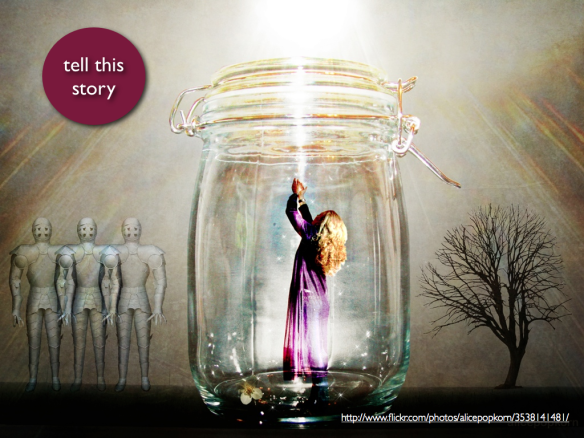